NST勉強会「まだミキサー食注入にしてないの？」の時代です
こども医療センター外科・NST　北河徳彦
ミキサー食注入と、栄養剤の半固形化注入の違いは何でしょうか？
普通の食事をミキサーに
かけて、ペースト状にした
ものを、胃瘻から
注入する方法

⇔半固形化栄養剤の注入：ラコールなどの栄養剤を
トロミパーフェクトなどで
固めて、胃瘻から
注入する方法
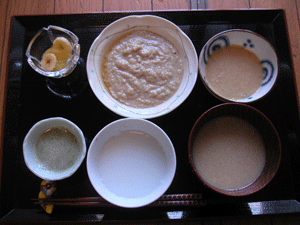 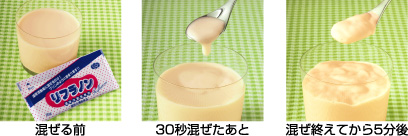 ミキサー食注入は何がメリットなのでしょうか？
栄養の内容が良い
短時間で注入できる
消化管ホルモンも生理的に出る
その他のメリット
ミキサー食と半固形化した栄養剤は、どちらが良い栄養なのでしょうか？
普通の食事に勝るものは無い
経腸栄養剤は必要と思われるものを「足し算」しただけのもの
　→成分に明記されない、いろいろな栄養素もたくさんあるはず
実際、ミキサー食注入を始めてから「皮膚が良くなった」「体重が増えた」などの感想が多い
ミキサー食注入は、どうして短時間で注入して良いのでしょうか？
これはラコールなどの半固形化と原理は同じ
液体を速く注入すると、一気に小腸まで流れてしまい、下痢・ダンピング症候群などをおこす。
　　→通常1時間くらいかけなければいけない
ところが固形化することによってこれらの心配がないため、10分程度で一気に入れることが可能
健常人が、例えばハンバーガー1個を5分くらいで食べても問題ないですよね？
患者・介護者双方にとって大きなメリット
ミキサー食や半固形だと胃から出にくいのではないですか？やっぱり液体の方が良いのでは？
固形物は蠕動に乗る。液体は乗らない。
ミキサー食注入のメリットは他にもあるのでしょうか？
家族と一緒に食事を楽しむことができる
食べ物の匂いもする
家族と同じものを食べているという、本人と家族双方の満足感
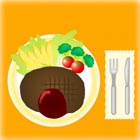 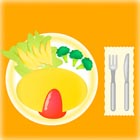 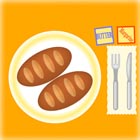 誰にでもミキサー食注入はできるのでしょうか？
胃瘻が造設されている	
一定以上の体格
介護者が導入に積極的
経済的、時間的問題
小さな子でもできますか？
概ね1歳、体重10ｋｇくらいを目安にしています
ミルクから離乳食に移行できる、胃の成長が必要なのかも？
胃瘻はMIC-KEYの14Frのままで良いのでしょうか？
胃瘻ボタンは太い方がトラブルは少ないようです
基本的に18Fr以上にしています
18Frにすることで、交換時に内視鏡が使えるメリットもあります
太くすることは簡単です。特に処置も必要なく、外来交換時に1サイズ太いものを、少しねじ込むだけです
経鼻胃管からでは無理ですか？
例えば、VPシャントが入っていて胃瘻が作れない人
半固形化注入は、１０FrのSTチューブからトラブルなく継続している経験あり
ミキサー食でも粘度を下げれば可能か
腸瘻からは無理ですか？
理論的にはお勧めできません
一度に大量の固形物を入れる大きさが、小腸にはありません
デメリットは何ですか？
カテーテルの弁が壊れやすい
保険が効いていたラコールやエンシュアの分、出費が増える
いちいちミキサーにかける手間
学校では今のところ、対応していない
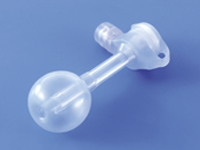 介護者にはどのようにして導入してもらえば良いのでしょうか？
外来で胃瘻管理中の患者さん
胃瘻交換時にミキサー食のことに触れてみる
興味がありそうなら、さらに進む
ミキサー食講習会を企画しています
年に３～４回開催、初回は本年7/7を予定
医師、看護師、管理栄養士が講師
既に導入した患者さんの介護者にもノウハウを教えていただく
実習あり
今の問題点は何ですか？
学校がまだ対応していない
他県では可能な所もあり
これから話しあっていく予定です

じゃあ学校では？
液体のまま
液体の胃内での固形化
固形化剤（REFP-1やリフラノン）を先に注入し、ラコールやエンシュアを後から入れて固める
REFP-1の場合はカルシウム添加のために牛乳を加える